IO1: Учебна програма за обучение между поколенията
ВЪВЕДЕНИЕ
Въведение I
Разделът има за цел да даде насоки и предложения на обучителите как да проведат всяка една от дейностите, заложени в обучението. Практическата част отнема около 100-120 минути 
Може да изберете тези, които намерите за най-подходящи според ситуацията и да определите съответно тяхната продължителност и структурата
Променете и изпълнете всяка една от дейности в съответствие с вашите конкретни цели или ограничения (с колко време разполагате, специфични характеристики на обучаемата група, налични материали, желани резултати от обучението, специфика на фасилитатора на обучението).
Ръководителите на обучението трябва да могат да отговарят на въпроси и да водят дискусии – да четат внимателно предоставените материали и да провеждат собствени проучвания.
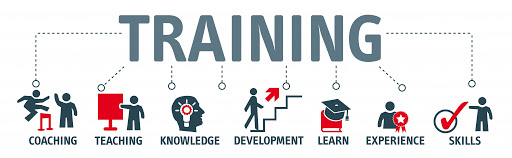 Въведение II
Съдържание
Модули: 
Модул 1. Въведение в oбучението между поколенията
Модул 2. Анализ за идентифициране на потребностите от обучение между поколенията за бизнеса 
Модул 3. Създаване на стратегии за Мениджъри, специалисти по ЧР и специалисти в областта на ПОО за борба с възрастовата дискриминация на работното място и социалното изключване
Модул 4. Приложение, наблюдение и оценка на гореизброените стратегии
Модул 5. Материали за обучение на ментори
Модул 6. Приложение, наблюдение / мониторинг и оценка на обучителната програма
Всеки модул включва:
Необходими ресурси за обучението
Брой часове, които трябва да бъдат разпределени за всеки етап
Обучителни материали и съдържание
Пособия и материали за обучителните дейности
Инструменти за оценка
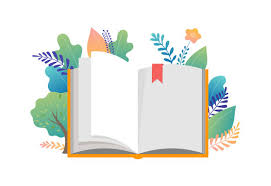 Модул  1: Въведение в обучението между поколенията I
Общ преглед на модула
Основна цел: борба с възрастовата дискриминация на работното място  и социалното изключване. 
Основният фокус на учебната програма е да осигури знания и практически приложения за доставчиците на ПОО и обучителите на място в компаниите, с цел изграждане на подходящи стратегии в рамките на техните организации, които да им помогнат да се справят с гореспоменатите проблеми. 
Обучението е базирано на специфичните нужди на целевата група -  по-възрастни и по-млади нискоквалифицирани работници.
Всички материали са изработени така, че да могат да бъдат коригирани и използвани в различен контекст и с хора от различни среди.
Крайната цел е да насърчи и двете възрастови групи да  споделят умения и опит и да преодолеят съществуващите пропуски между тях.
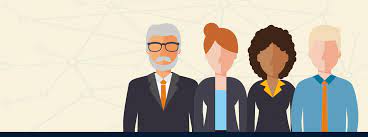 Модул 1: Въведение в обучението между поколенията II
Цели на учебната програма в рамките на проекта LearnGen:
1. Насърчаване на възрастните и младите работници да развиват основни умения, необходими за ефективно взаимодействие в професионална среда
2. Обучение между поколенията и споделяне на знания и опит 
3. Предоставяне на материали и ресурси на експерти на ръководни длъжности (мениджъри), специалисти по ЧР и професионални консултанти за подкрепа на гореспоменатите групи в усилията им да получат работа и да запазят работното си място в дългосрочен план. 
4. Подпомагане на мениджъри и други професионалисти със съответния опит в разработване, прилагане и наблюдение на ефективни приобщаващи политики и практики.
5. Изграждане на знания на мениджърите и обучителите, с цел разработване на учебни програми за наставничество между представителите на различните поколения.
6. Преодоляване на  несъответствията в уменията.
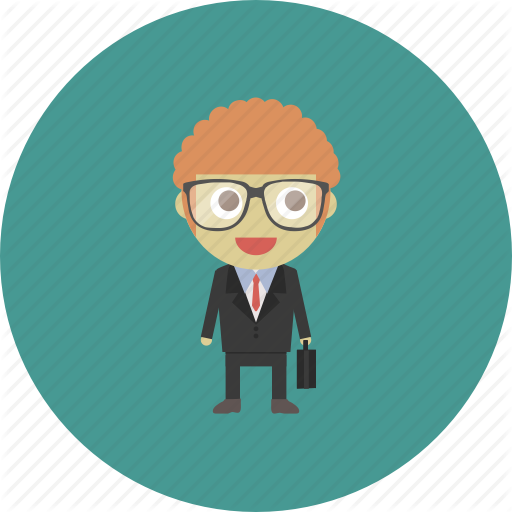 Консорциум
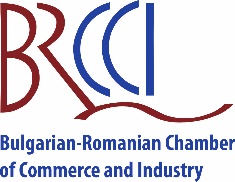 P1	БЪЛГАРО-РУМЪНСКА ТЪРГОВСКО ПРОМИШЛЕНА ПАЛАТА   – БЪЛГАРИЯ

P2	FUTURE IN PERSPECTIVE – ИРЛАНДИЯ

P3	MINDSHIFT TALENT ADVISORY LDA – ПОРТОГАЛИЯ

P4	CARDET – КИПЪР

P5	MOTION DIGITAL - ЧЕХИЯ

P6	INSTITUTE OF DEVELOPMENT LTD – КИПЪР

P7	EUROTRAINING EDUCATIONAL ORGANIZATION - ГЪРЦИЯ
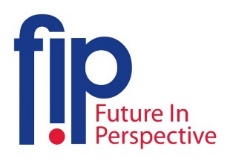 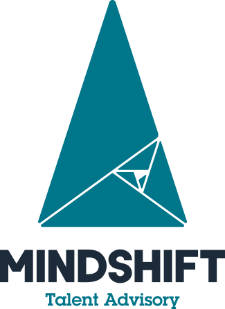 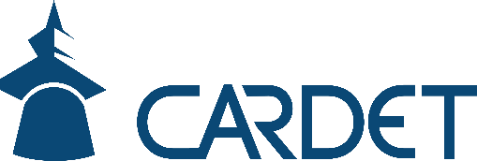 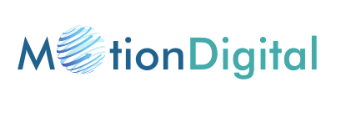 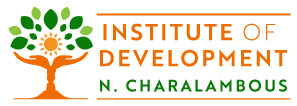 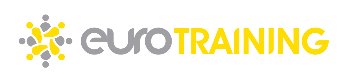 Определения
Възрастни служители
Населението на Европа застарява прогресивно. 
Населението на възраст 55 и повече години се е увеличило до 30% през 2019 г. 
Очаква се да достигне връх от около 40% до 2050 г.
В резултат на продължаващия спад на плодовитостта във всички държави от Европейския съюз и застаряването на поколението Baby Boomers, в комбинация със значителния ръст на продължителността на живота, резултатите от изследванията сочат, че има непосредствена необходимост от запазване на по-възрастните работници на работните им места за по-дълго. 
Нисък процент на участие на работниците на възраст 55 и повече години.  
Ранно излизане на тази възрастова група от професионалния живот (Ilmarineh, 2015)
Три пъти повече безработни възрастни работници, отколкото по-млади работници, които не са ангажирани с работа, образование или някакъв вид обучение (CIPD, 2015)
Голям брой потенциални кадри 
Насърчаване на мениджърите и специалистите по ЧР да намерят решения как да ангажират гореспоменатата група на работното място за по-дълго време.
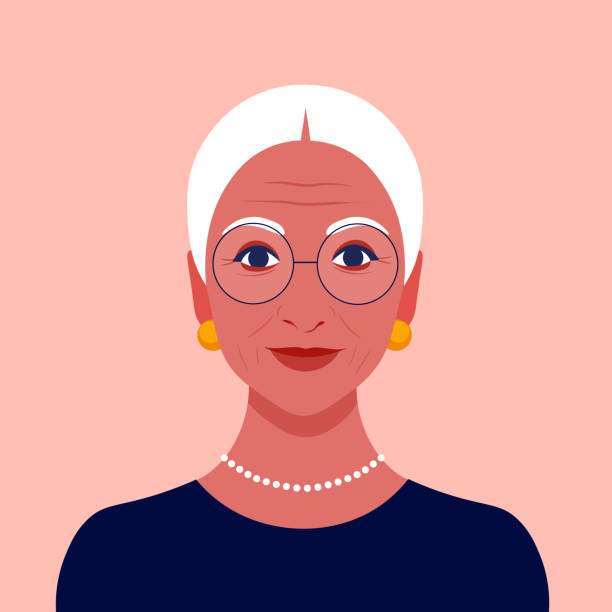 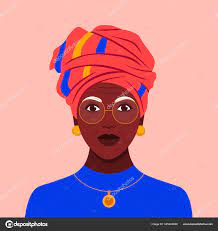 Определения
2. Млади служители
Процентът на участие на младите хора (на възраст 15 – 24 години) като работна сила продължава да намалява. 
Между 1999 г. и 2019 г. общият брой на младежите, ангажирани на пазара на труда (тези, които са или заети, или безработни) е намалял от 568 милиона на 497 милиона (ILO, 2020). 
Повишаването на изискванията за наличие на умения в повечето сфери заплашва още повече включването на нискоквалифицирани млади работници на пазара на труда, особено за тези, които нямат предишно академично образование или специализирано професионално обучение (De Grip & Walters, 2005). 
Mладите работници в днешно време се стремят да получат чрез работата си възможности за обучения, които да им помогнат да израснат професионално и да овладеят уменията си. 
По-младите работници като цяло осъзнават, че възможностите за обучение през целия живот са важни за тяхното кариерно развитие.
Tова е съществен компонент, който ще позволи развитието на взаимно доверие и разбирателство  сред работодателите и служителите (McKinlay, 2010).
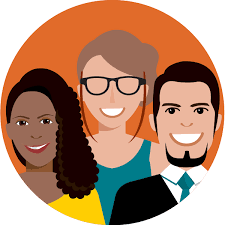 Определения
3. Управление на възрастта
“Управление на възрастта”  е термин, често използван за описване на  практики или стратегии, специално предназначени за борба с възрастовите бариери, насърчаване на възрастовото разнообразие и създаване на приобщаваща среда, в която всеки индивид има подкрепата и средствата за постигане на своя максимален потенциал, без да бъде дискриминиран или ограничен поради възрастта си. 

Предимствата на възрастовото разнообразие в дадена организация включват:
 Подобрение на организационното представяне
Повишаване на мотивацията на персонала
Стимулиране на творческото мислене
Привличане на широк спектър на таланти
Повишаване на корпоративната репутация (Gardiner 2004).
Управлението на възрастта обикновено не е включено в политиките за човешки ресурси в организациите, нито се подкрепя от национални политики. 
ЕС подкрепя и насърчава подхода за управление на възрастта, но всяка от държавите-членки решава дали да приеме същото понятие.
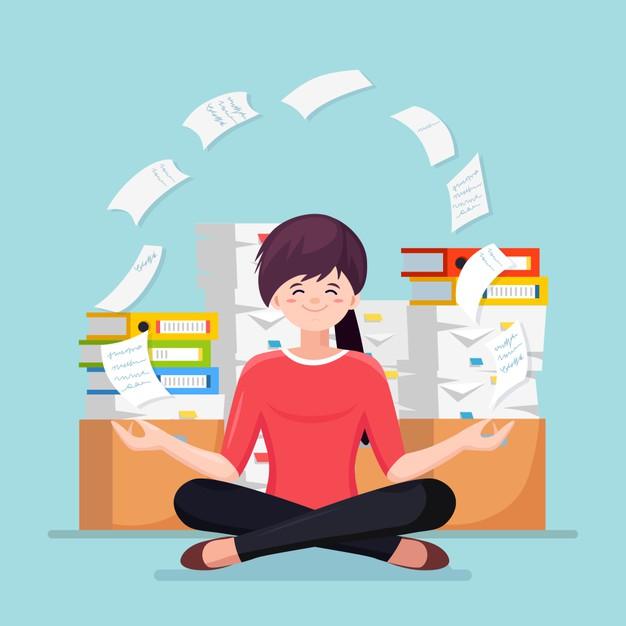 Обучение между поколенията I
Наставничеството между поколенията сред възрастните и младите работници може да се дефинира като събирането на по-възрастен работник с по-млад, с цел насърчаване на взаимното обучение и растеж, от което и двете възрастови групи да извлекат умения и опит. 
Обученията могат да включват: преподаване на нови технологии, управление на социални медии, връзки с клиенти, писане, обучения по лидерство и управление. 
Основната цел на всяка корпоративна среда, която популяризира практиката на „наставничеството“ е да създаде благоприятна и креативна работна среда, в която всички поколения могат да обединят своя опит и знания, за да са полезни едни на други.
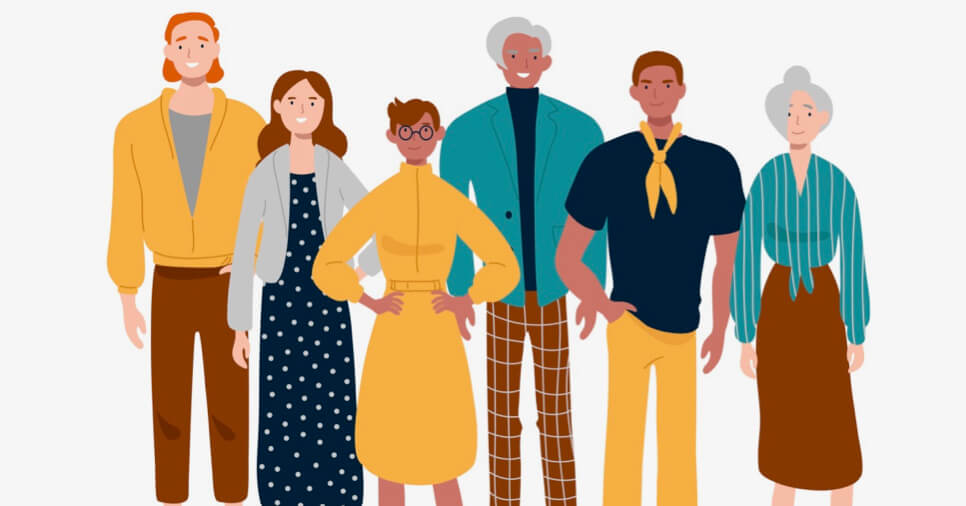 Обучение между поколенията II
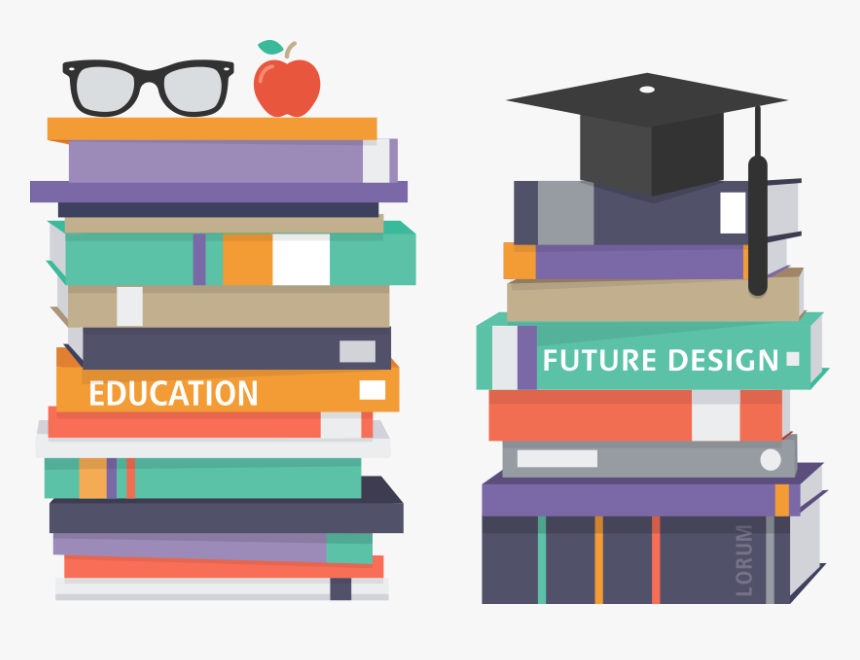 В професионалната среда наставничеството обикновено е практика, при коята по-младите служители се обучават от своите старши колеги. 
Тази динамика на  взаимоотношенията между възрастните хора и по-младите служители идва и естествено поради факта, че възрастните хора често имат повече знания и опит на съответната позиция, която заемат. 
В днешно време обаче, в резултат на бързия технологичен напредък, ролите често се обръщат, тъй като по-младото поколение е силно технологично ориентирано и има много повече опит в тази сфера (Jain and Maheshwari, 2020).  
Следователно, обмяната на знания между служителите трябва да зависи от техните силни страни, знания и цялостни организационни нужди, а не от възрастта им. 
Освен това, обуучението между поколенията дава възможност на самите тях да научат повече един за друг, да разберат перспективите на другите поколения, разбира се без непременно да трябва да ги възприемат (Bostrom & Schmidt-Hertha, 2017). 
Следователно, обучението между генерациите ще подобри общия работен климат, професионалните взаимоотношения и ще премахне всякакви източници на конфликт.
[Speaker Notes: Mentoring has been usually a practice whereas younger employees are getting groomed with the guidance of their senior colleagues.
This relationship dynamic of seniors teaching the youngers, also comes more natural due to the fact that seniors often have more mastery or soft skills experience in a relevant post or industry. 
As a result of the rapid technological advancements, the roles often are turned since younger generations are brought into the limelight due to their more advanced technological expertise (Jain and Maheshwari, 2020). 
The knowledge exchange between professionals should depend on their strengths, merit and overall organizational needs rather than their age. 
Moreover, intergenerational learning creates opportunities for generations to learn more about each other, to understand perspectives of other generations without necessarily adopting them (Bostrom & Schmidt-Hertha, 2017). 
Which will also improve the general work climate, professional relationships and eliminate any sources of conflict.]
Умения:
За младото поколение:

Критично мислене: способността да мислите ясно и рационално, разбирайки логическата връзка между идеите 
Решаване на проблеми: бързо идентифициране на основния проблем и прилагане на решение
Вземане на решения: процесът на извършване на избор чрез идентифициране на решение, събиране на информация и оценка на алтернативните възможности 
Стратегическо мислене: това е подход, стил на мислене, прилаган от индивида, когато става въпрос за постигане на цел или цели посредством различни начини
За възрастното поколение:

Дигитални умения: набор от възможности за използването на цифрови устройства, комуникационни приложения и мрежи за достъп и управление на информация 
Медийна грамотност: способността да се достъпи, анализира, оцени, създаде и да се използва всяка форма на комуникация 
Справяне с технологични предизвикателства: набор от умения, които ще помогнат за плавния преход и подобряване на адаптивността (технически речник, умения за писане, намиране на полезни научни изследвания)
Времетраене
Учебната програма е еквивалентна на 18 часа смесено обучение. 

Ще бъде проведен 8-часов семинар за мениджъри и специалисти по ЧР, последван от 5 часа самостоятелно/групово онлайн обучение. 

Самостоятелното/груповото обучение ще включва онлайн уроци на живо и допълнителни срещи лице в лице по желание. 
В края ще се проведе 5-часова работилница, по време на която участниците ще представят стратегии за своя бизнес/работно място. 
Всеки Модул следва да се състои от 3 часа (1 час теория + 2 часа дейности)
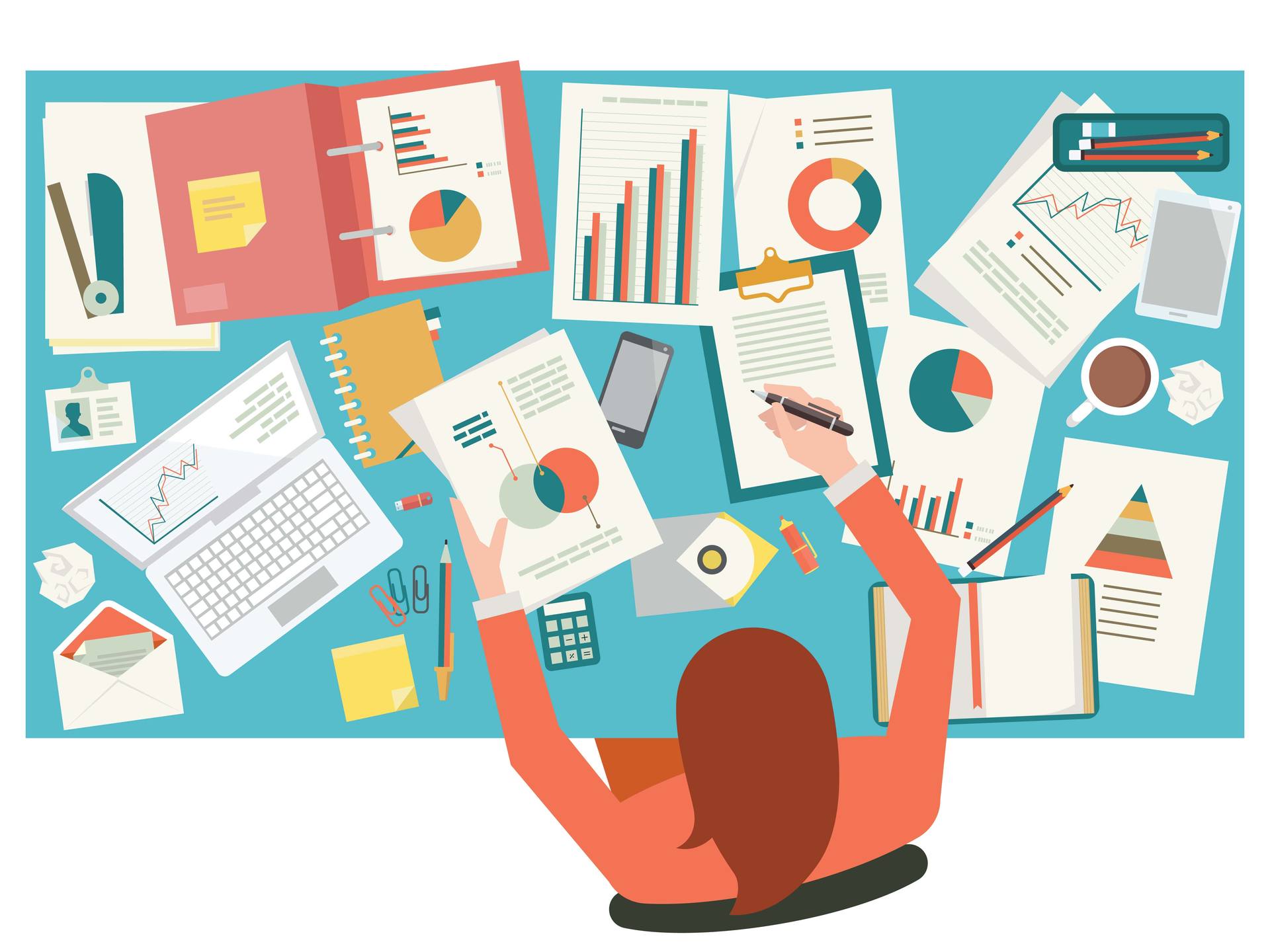 Модул 1 Дейности
Дейност 1.1 Определяне на видовете поколения
Дейност 1.1 Определяне на видовете поколения
Моля четете внимателно:
МЪЛЧАЛИВОТО ПОКОЛЕНИЕ / ВЕТЕРАНИ / ПОКОЛЕНИЕ Т или известно още като ДОВОЕННО  поколение: родени преди 1940-45 г. 

2.    БЕЙБИ БУМЪРИ: родени между 1940-45 и 1964 г. 

3.    ПОКОЛЕНИЕ Х / 13-то поколение: родени между 1960-64 и 1980 г. 

4.    ПОКОЛЕНИЕ МИЛЕНИУМ / ПОКОЛЕНИЕ Y: родени между1981 и 1999 г.
Дейност 1.1 Определяне на поколенията
Помолете участниците да се разделят на малки групи. Нека всички да определят следните профили за своите групи:
a. Как бихте се представили на останалите днес? Къде сте по пътя на кариерата си? 

b. Какъв беше духът на епохата, в която сте израснали? Какви убедителни съобщения получавахте от медиите, в училище и у дома?

c. Как тези съобщения повлияха на това кои сте по отношение на Вашия професионален профил днес? Как те повлияха на Вашата работна етика?
Дейност 1.1 Определяне на поколенията
й
С кое поколение се асоциирате най-много? 


Смятате ли, че казаното е вярно?


Бихте ли добавите нещо друго?
Дейност 1.2 Менторство между поколенията и оценка на потребностите
Дейност 1.2 Менторство между поколенията и оценка на потребностите
Разделете се на малки групи, като всяка група трябва да определи по един лидер
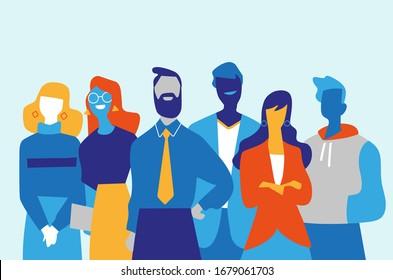 Материали: 
Хартия
Химикал / Молив

Обсъдете последиците в рамките на организациите от прилагането на  успешни наставнически процедури. 
Какви са основните нужди на възрастните служители (оценка на потребностите)? 
По какъв начин по-младите служители могат да предадат знания и умения на по-възрастните? 
Как по-възрастните служители могат да предадат знания и умения в полза на младите служители? 
Обучителите следва да представят ключови резултати от дискусията.
Дейност 1.3 Управление на работно място със служители от различни поколения
Дейност 1.3 Управление на работно място със служители от различни поколения
Изгледайте видеото внимателно и си водете записки!
Участниците трябва да изгледат видео на TED Talk, представящо изследването на Лия Джордж по отношение на работната сила от няколко поколения. Четири поколения си взаимодействат на работното място, като скоро ще станат 5 с поколение Z. Във видеото, Джордж представя перспективите на поколенията, лидерството на милениумите и силата на последователността на местно и национално ниво. 

Източник: Управление на работното място със служители от различни поколения| Leah Georges | TEDxCreightonU https://www.youtube.com/watch?v=kzfAOc4L6vQ
Благодарим ви за отделеното време!